PHY 741 Quantum Mechanics 
12-12:50 PM  MWF  Olin 103

Plan for Lecture 1:
 Welcome & overview
 Class structure & announcements
 Overview of Mathematical Tools (Chapter 1 of our textbook)
Notation
Vector spaces
8/28/2017
PHY 741  Fall 2017 -- Lecture 1
1
Comment about Physics Colloquia
http://www.physics.wfu.edu
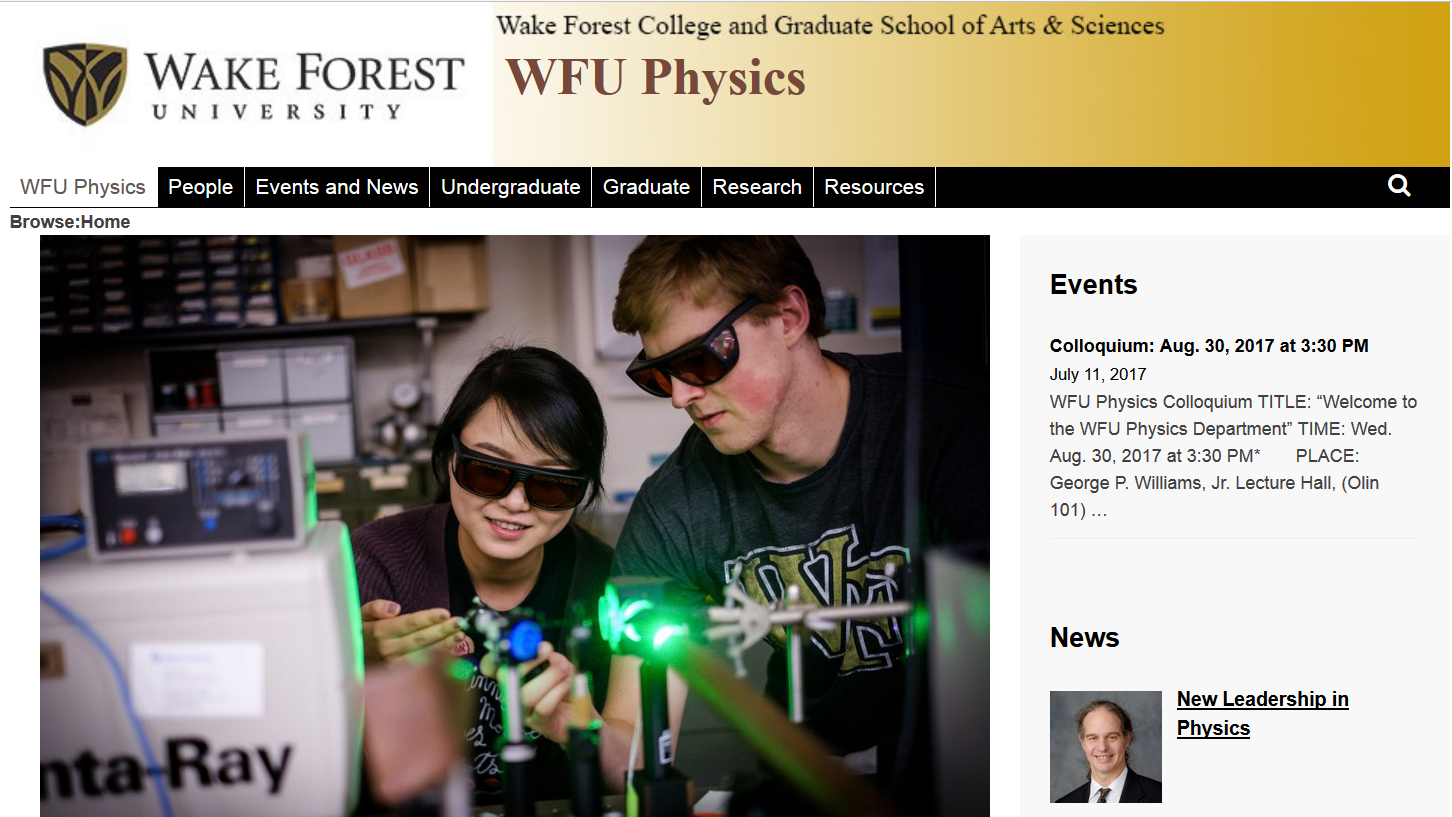 8/28/2017
PHY 741  Fall 2017 -- Lecture 1
2
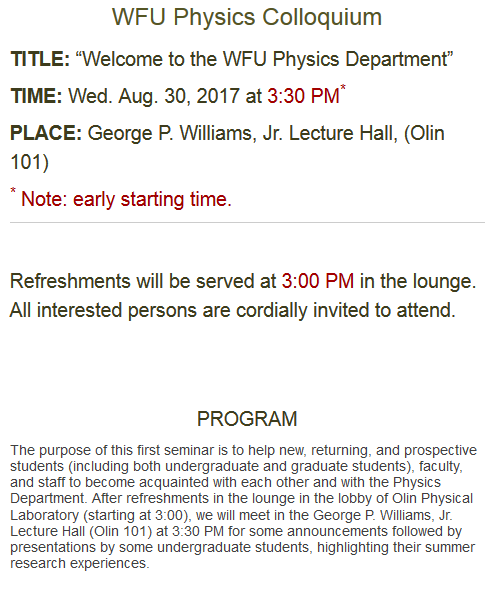 8/28/2017
PHY 741  Fall 2017 -- Lecture 1
3
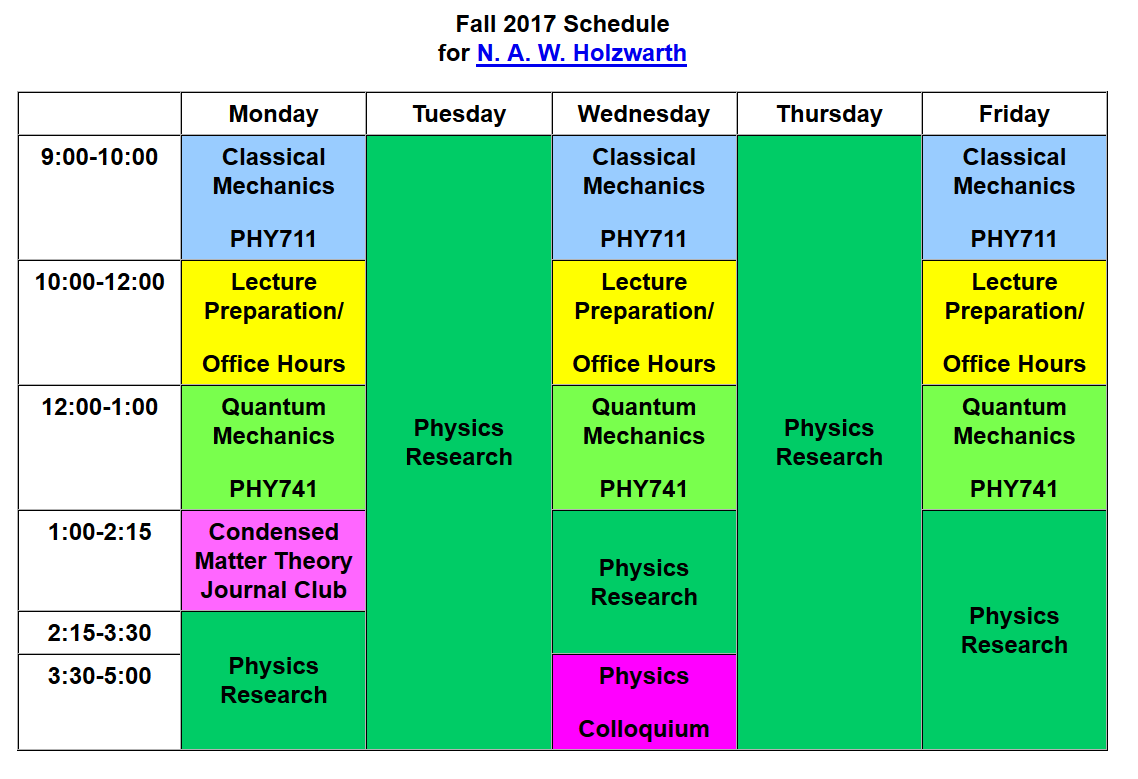 email:  natalie@wfu.edu          office:  Olin 300
8/28/2017
PHY 741  Fall 2017 -- Lecture 1
4
Course webpage: http://www.wfu.edu/~natalie/f17phy741
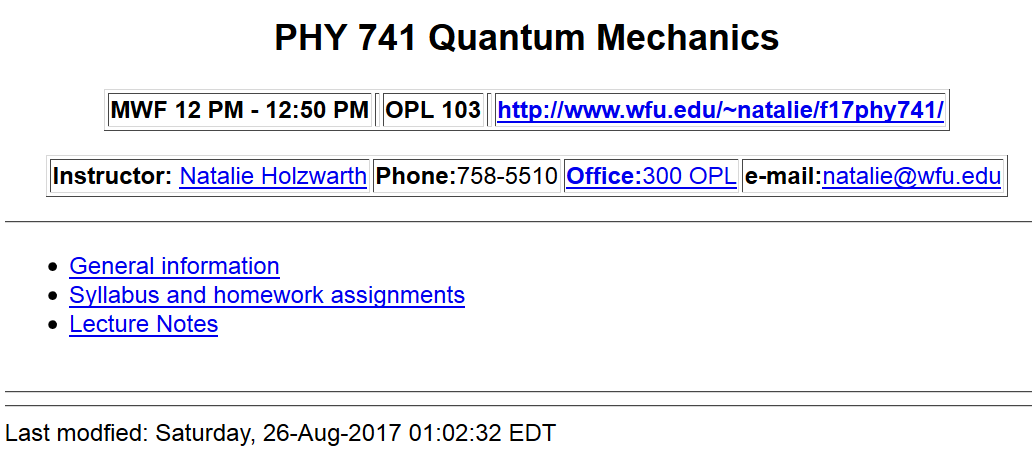 8/28/2017
PHY 741  Fall 2017 -- Lecture 1
5
Course webpage: 
http://www.wfu.edu/~natalie/f17phy741/info
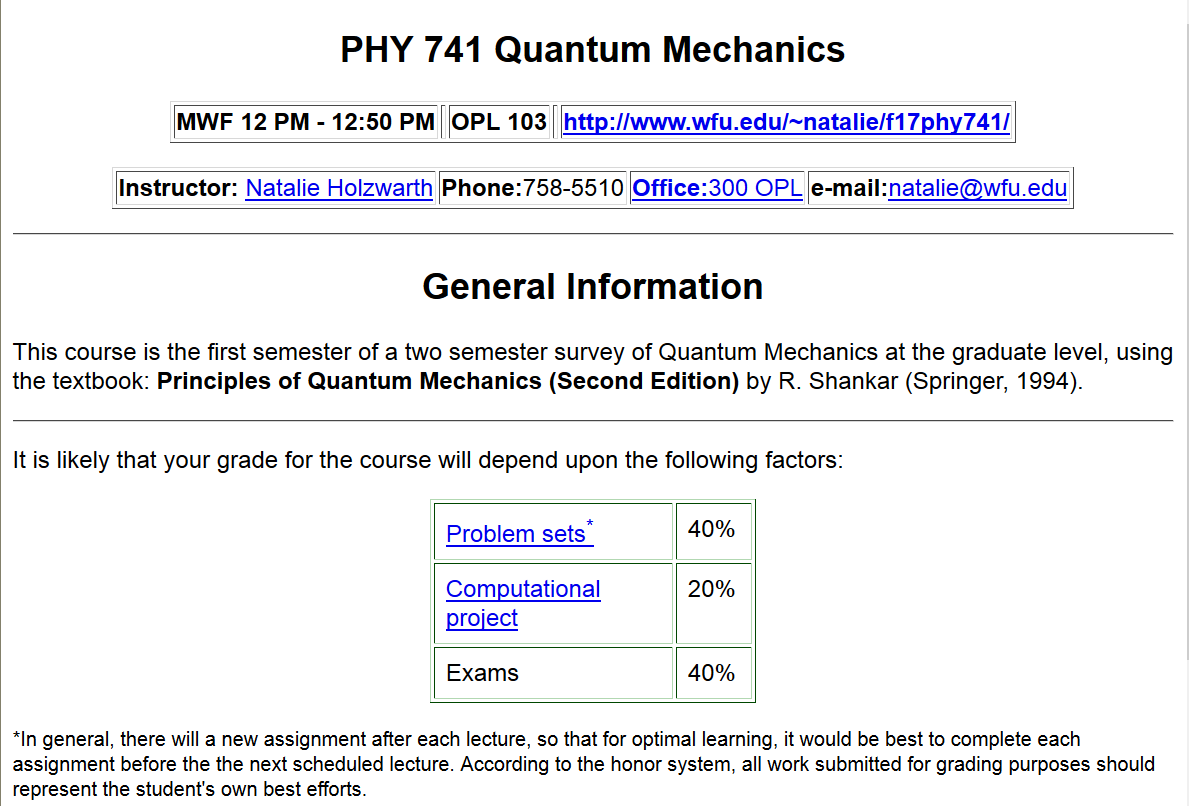 8/28/2017
PHY 741  Fall 2017 -- Lecture 1
6
Course webpage: 
http://www.wfu.edu/~natalie/f17phy741/info
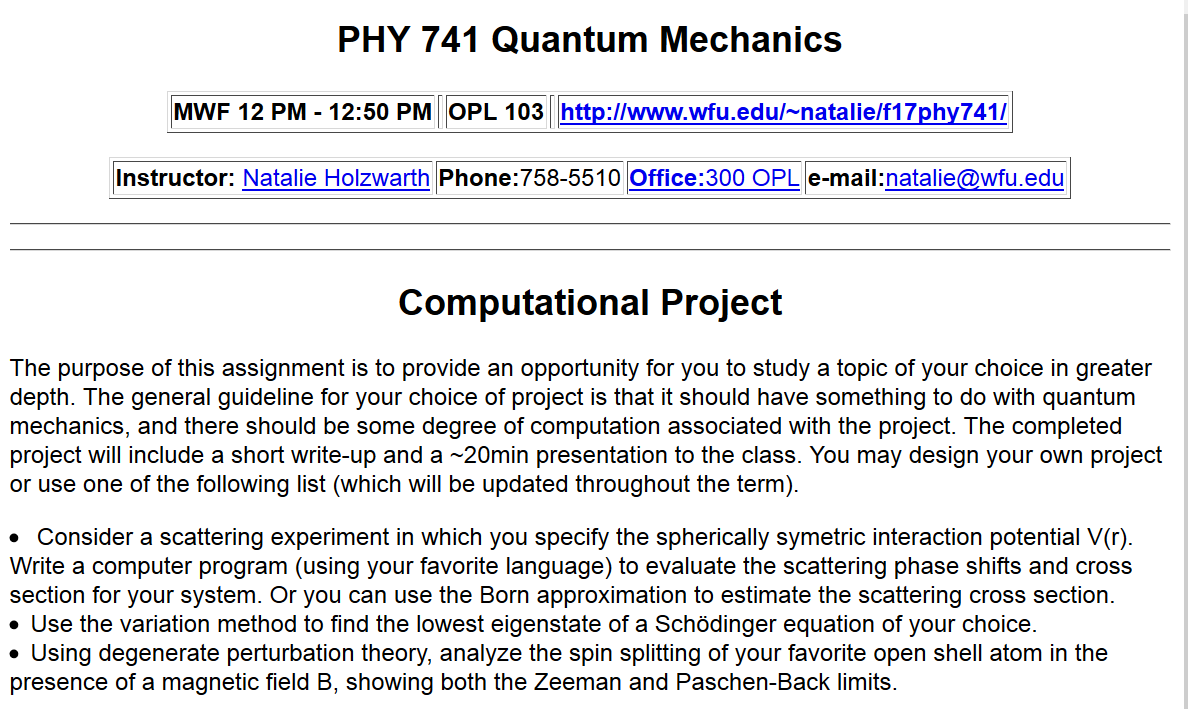 8/28/2017
PHY 741  Fall 2017 -- Lecture 1
7
Course webpage: http://www.wfu.edu/~natalie/f17phy741/homework
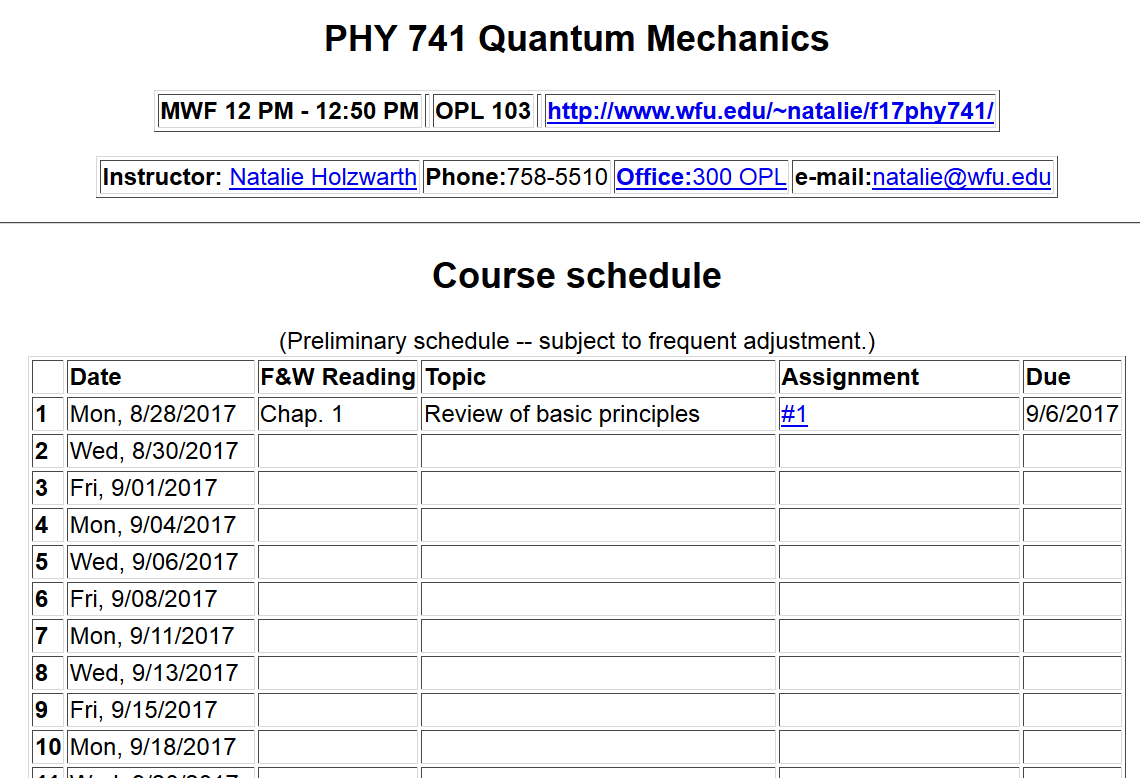 8/28/2017
PHY 741  Fall 2017 -- Lecture 1
8
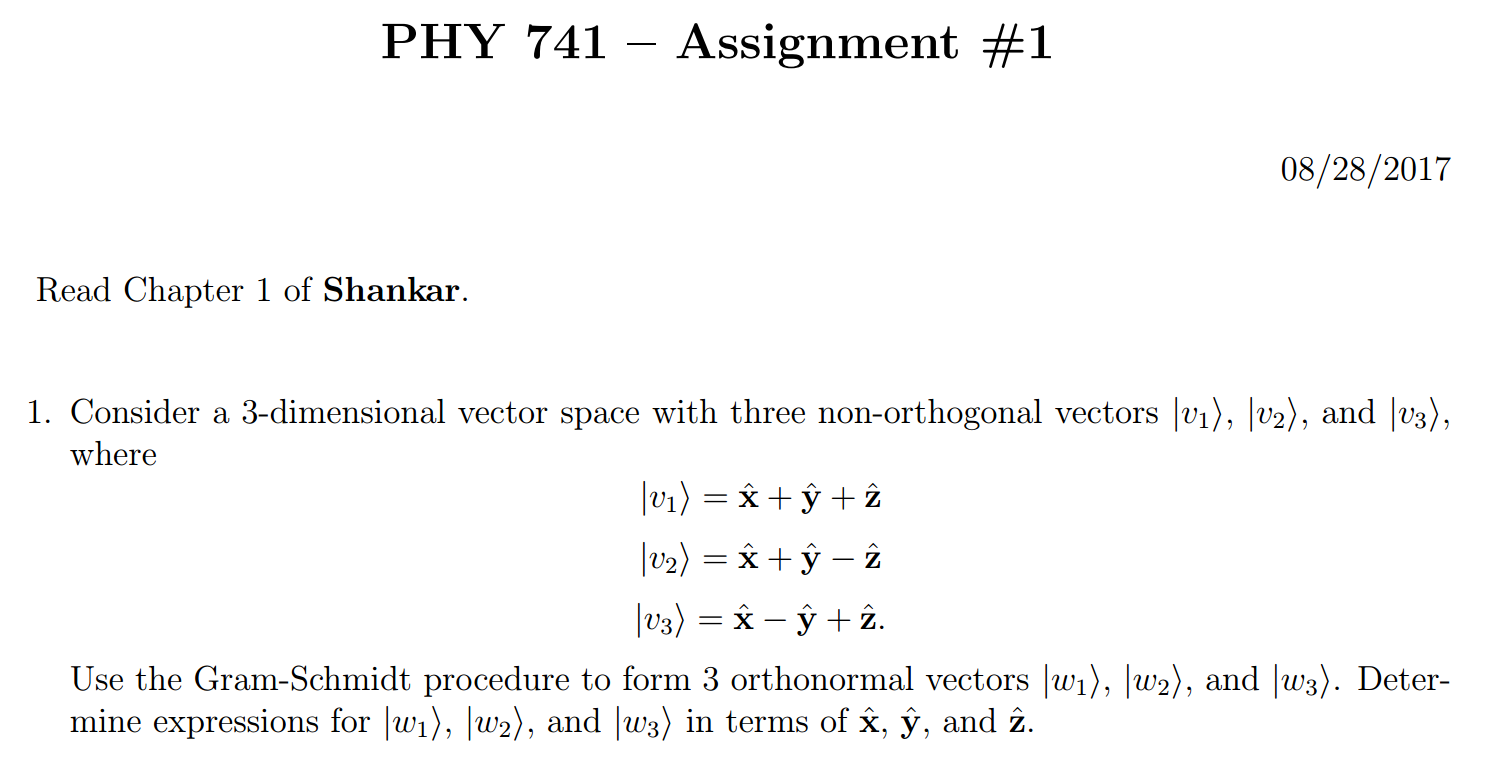 8/28/2017
PHY 741  Fall 2017 -- Lecture 1
9
Textbook:
Topics
Mathematical introduction
Review of  classical mechanics and emergence of quantum effects
Simple one-dimensional systems in the quantum and classical treatments
The harmonic oscillator
Feynman’s path integrals
Multi-dimensional systems
Angular momentum
The hydrogen atom
Spin
Approximation methods
Time-dependence
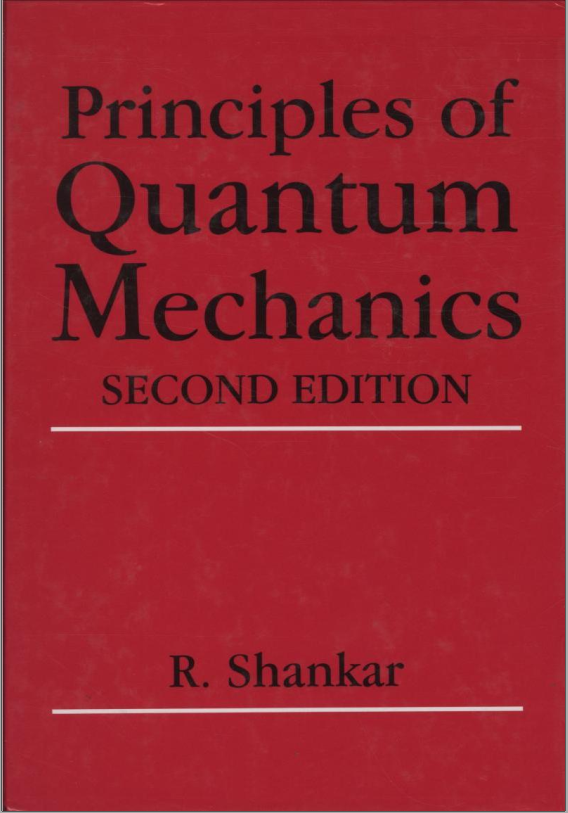 8/28/2017
PHY 741  Fall 2017 -- Lecture 1
10
Textbook:
Topics -- continued
Time-dependent perturbation theory
Scattering theory
The Dirac equation
More about path integrals
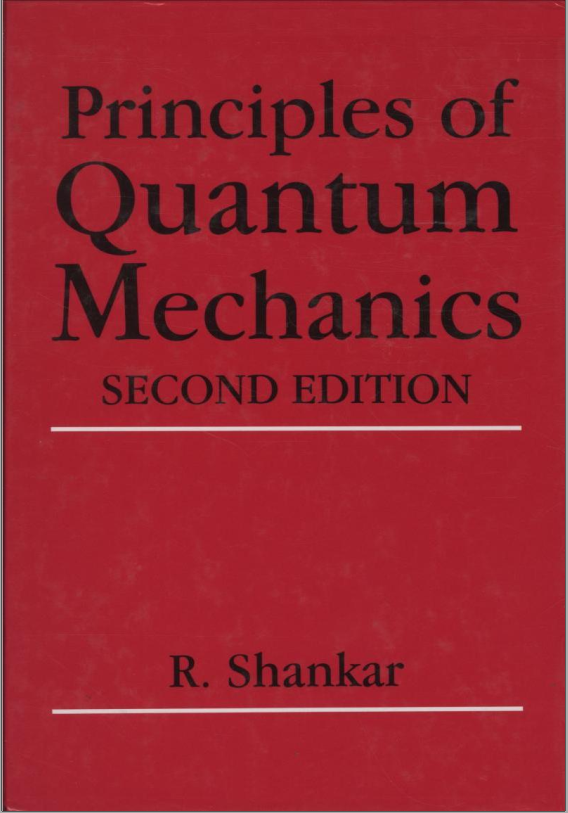 8/28/2017
PHY 741  Fall 2017 -- Lecture 1
11
Read Chapter 1  --  (1.1-1.4)
          Mathematical tools useful for studying quantum            	mechanics
                  Notion of generalized linear vector space
Physics vectors in 3-dimensional space
V
v1
v2
8/28/2017
PHY 741  Fall 2017 -- Lecture 1
12
Abstract linear vector space
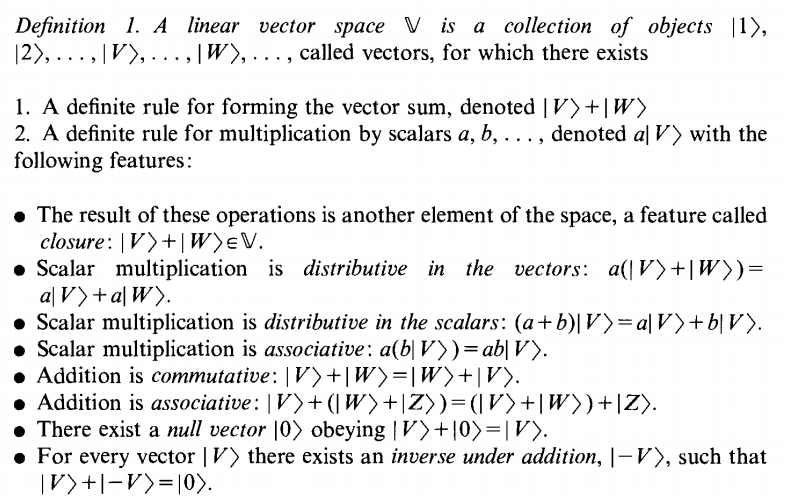 8/28/2017
PHY 741  Fall 2017 -- Lecture 1
13
8/28/2017
PHY 741  Fall 2017 -- Lecture 1
14
Notion of linear independence
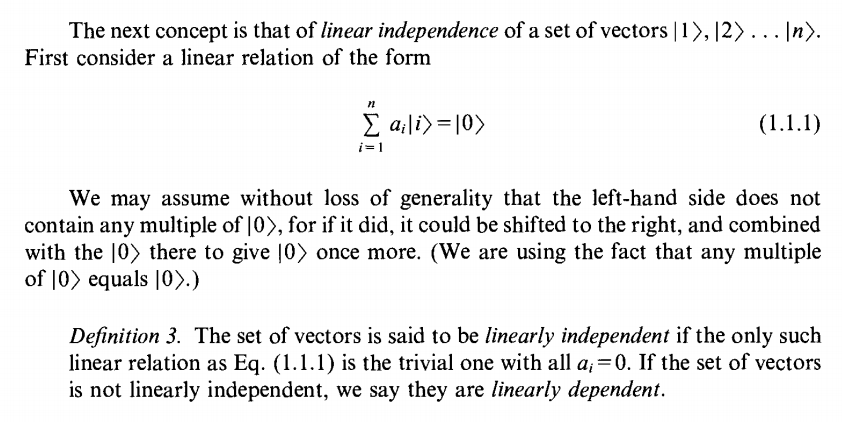 8/28/2017
PHY 741  Fall 2017 -- Lecture 1
15
Note that linear independence does not necessarily imply that the vectors are orthogonal.
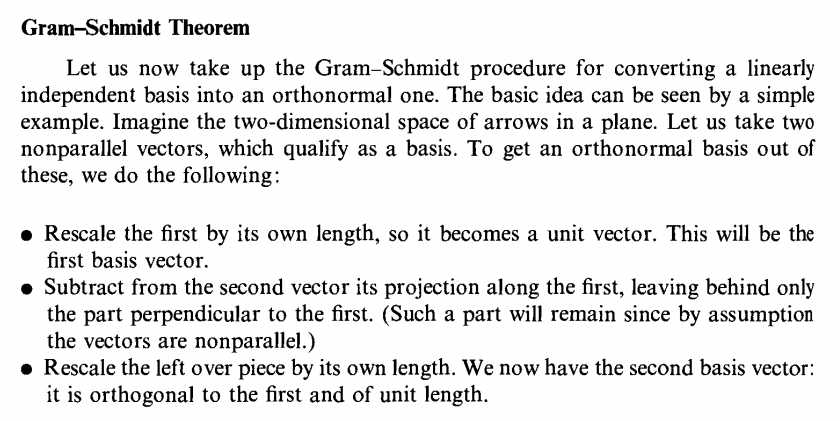 8/28/2017
PHY 741  Fall 2017 -- Lecture 1
16
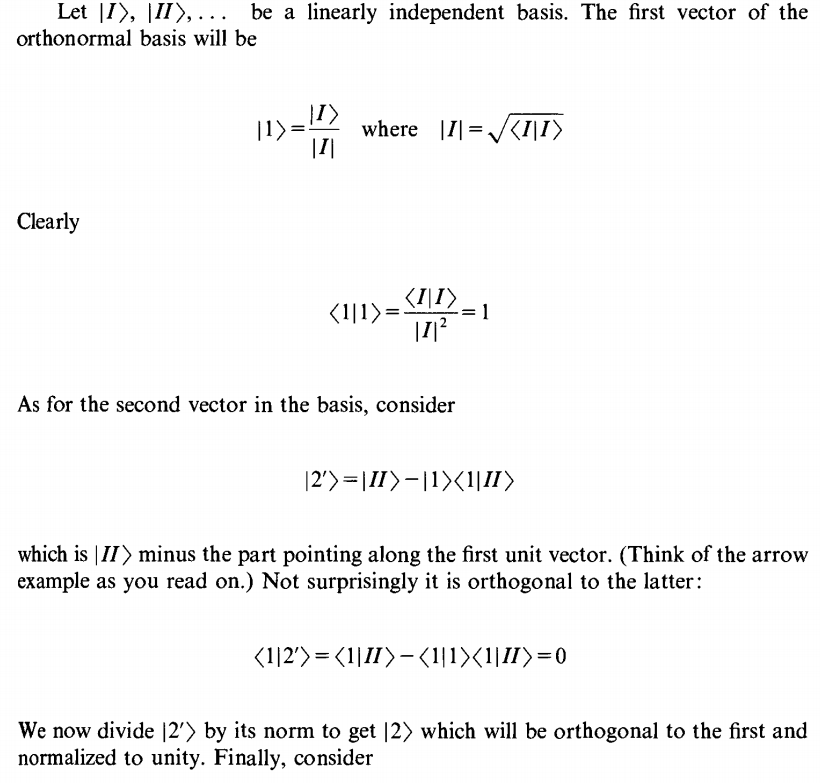 8/28/2017
PHY 741  Fall 2017 -- Lecture 1
17
Note that, the orthonormal basis set is not unique
8/28/2017
PHY 741  Fall 2017 -- Lecture 1
18
Other methods of finding orthonormal basis from linearly independent vectors.
8/28/2017
PHY 741  Fall 2017 -- Lecture 1
19
Other methods of finding orthonormal basis from linearly independent vectors -- continued
It can be shown that:
O is a Hermitian, positive definite matrix
Its eigenvectors can be put into orthonormal form
8/28/2017
PHY 741  Fall 2017 -- Lecture 1
20
Other methods of finding orthonormal basis from linearly independent vectors -- continued
8/28/2017
PHY 741  Fall 2017 -- Lecture 1
21